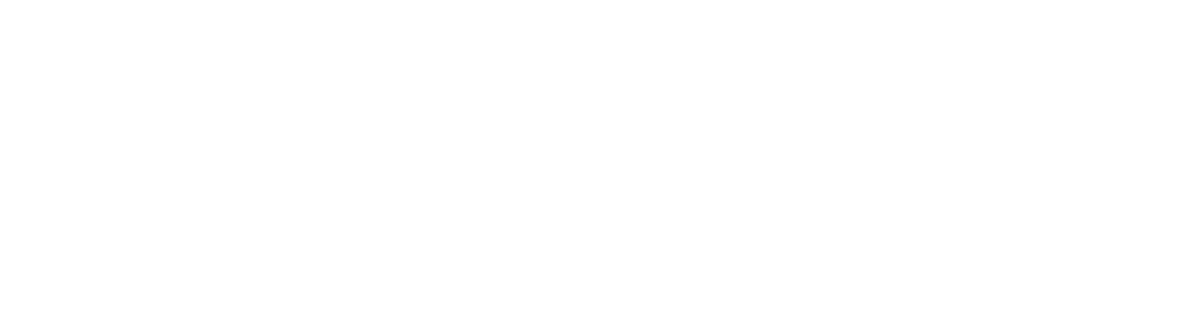 13.10.2023
© 2023  STÁTNÍ ÚSTAV PRO KONTROLU LÉČIV
Kombinované STUDIE / ÚVOD
Kombinované studie
MUDr. Jaroslava Rozprávková, KHZP SÚKL
Fórum českých etických komisí
Lékařský dům, Praha 2
19.10.2023
13.10.2023
© 2023  STÁTNÍ ÚSTAV PRO KONTROLU LÉČIV
Kombinované studie / Obsah sdělení
Obsah sdělení
Legislativní rámec
Definice
Stanovisko etické komise
Klinické zkoušky zdravotnických prostředků
Studie funkčních způsobilostí diagnostických zdravotnických prostředků in vitro
Kombinované studie: KZ ZP a KHLP
Kombinované studie: SFZ a KHLP
Informovaný souhlas v kombinovaných studiích (SFZ CDx a KHLP)
Souhrn
13.10.2023
© 2023  STÁTNÍ ÚSTAV PRO KONTROLU LÉČIV
Kombinované studie / Legislativní rámec
Legislativní rámec
Nařízení Evropského parlamentu a Rady (EU) 2017/745 ze dne 5. dubna 2017 o zdravotnických prostředcích, změně směrnice 2001/83/ES, nařízení (ES) č.  178/2002 a nařízení (ES) č. 1223/2009 a o zrušení směrnic Rady 90/385/EHS a 93/42/EHS (dále jen „MDR“) a prováděcí pokyny
Nařízení Evropského parlamentu a Rady (EU) 2017/746 ze dne 5. dubna 2017 o diagnostických zdravotnických prostředcích in vitro a o zrušení směrnice 98/79/ES a rozhodnutí Komise 2010/227/EU (dále jen „IVDR“) a prováděcí pokyny
Zákon č. 375/2022 Sb.,o zdravotnických prostředcích a diagnostických zdravotnických prostředcích in vitro (dále jako „zákon č. 375/2022“), účinný od 22. 12. 2022

MDCG dokumenty (metodické pokyny)
13.10.2023
© 2023  STÁTNÍ ÚSTAV PRO KONTROLU LÉČIV
Kombinované studie / Definice
Definice
Zdravotnickým prostředkem se rozumí zdravotnický prostředek dle §2 odst. 1 zákona o prostředcích (dále také „ZP“)
Diagnostickým zdravotnickým prostředkem in vitro se rozumí diagnostický zdravotnický prostředek in vitro dle §2 odst. 2 zákona o prostředcích (dále také „IVD“) (vč. doprovodné diagnostiky, dále také „CDx“)
Klinickou zkouškou se rozumí systematická zkouška zahrnující jeden nebo více lidských subjektů prováděná za účelem posouzení bezpečnosti nebo účinnosti prostředku (dále také „KZ“).
Studií funkční způsobilosti se rozumí studie prováděná za účelem stanovení nebo potvrzení analytické nebo klinické funkce prostředku (dále také „SFZ“). 
Kombinovanou studií se v této prezentaci rozumí zároveň probíhající KZ ZP dle požadavků MDR a klinické hodnocení léčivého přípravku (dále také „KHLP“) dle požadavků Nařízení Evropského parlamentu a Rady (EU) č. 536/2014 ze dne 16. dubna 2014 o klinických hodnoceních humánních léčivých přípravků a o zrušení směrnice 2001/20/ES (dále jen „CTR“) nebo zároveň probíhající SFZ dle požadavků IVDR a KHLP dle požadavků CTR.
13.10.2023
© 2023  STÁTNÍ ÚSTAV PRO KONTROLU LÉČIV
Kombinované studie / Stanovisko etické komise
Stanovisko etické komise
žádost zadavatele – na KZ ZP nebo SFZ (§14 odst. 2)
jednání (předem ohlášeno dle pracovních postupů)
usnášeníschopnost etické komise
jak hlasovali členové EK a výsledek hlasování 
některé povinné náležitosti stanoviska EK ke KZ/SFZ (§16 odst.3):
název KZ/SFZ
zadavatel KZ/SFZ
číslo protokolu (příp. CIV-ID)
datum doručení žádosti
seznam míst, provádění KZ/SFZ, ke kterým se EK vyjádřila a nad kterými vykonává dohled
seznam členů EK a údaj o jejich odbornosti
seznam a identifikace hodnocených dokumentů
záznam o výsledku hlasování
výrok zda EK vyjadřuje souhlas či nesouhlas s KZ/SFZ a jeho odůvodnění
datum vydání stanoviska, podpis
legislativa (zákon č. 375/2022)
13.10.2023
© 2023  STÁTNÍ ÚSTAV PRO KONTROLU LÉČIV
Kombinované studie / Stanovisko etické komise
Usnášeníschopnost etické komise
Etická komise na jednání je složena nejméně z 5 členů:
alespoň 1 musí být osobou bez zdravotnického vzdělání a bez odborné vědecké kvalifikace v oblasti zdravotnictví 
minimálně 4 musí mít vzdělání lékaře, zubního lékaře, farmaceuta nebo nelékařského zdravotnického pracovníka podle jiného právního předpisu upravujícího způsobilost k výkonu zdravotnického pracovníka
alespoň 1 z členů se zdravotnickým vzděláním musí být osobou, která není v pracovním poměru, jiném obdobném pracovněprávním vztahu nebo v jiném závislém postavení k poskytovateli zdravotních služeb, který etickou komisi ustavuje nebo který provozuje zdravotnické zařízení, v němž bude navrhovaná KZ nebo SFZ probíhat
je-li zkoušející v příslušné KZ nebo SFZ současně členem etické komise, je vyloučen z projednávání žádosti
13.10.2023
© 2023  STÁTNÍ ÚSTAV PRO KONTROLU LÉČIV
Kombinované studie / Stanovisko etické komise
Hodnocená dokumentace
schváleno / vzato na vědomí
VERZE, DATUM
Plán klinické zkoušky (CIP) / Plán studie funkční způsobilosti (CPSP)
Brožura zkoušejícího
Informovaný souhlas v českém jazyce 
Synopse v českém jazyce
zkoušející a místo (u SFZ LABORATOŘ – certifikát o akreditaci)
pojištění – dle zákona č. 375/2022
změna dokumentace:
na základě připomínek SÚKLu
nové stanovisko EK a následné (ne)povolení KZ/SFZ SÚKLem
podstatná změna: nové stanovisko EK a následné (ne)povolení změny SÚKLem
nepodstatná změna: povinnost zadavatele neprodleně informovat EK a SÚKL
13.10.2023
© 2023  STÁTNÍ ÚSTAV PRO KONTROLU LÉČIV
Kombinované studie / Klinické zkoušky zdravotnických prostředků
Klinické zkoušky zdravotnických prostředků
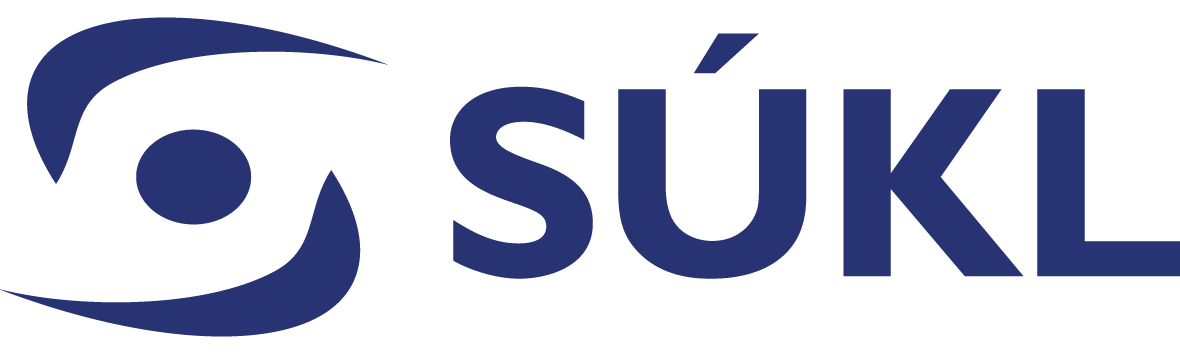 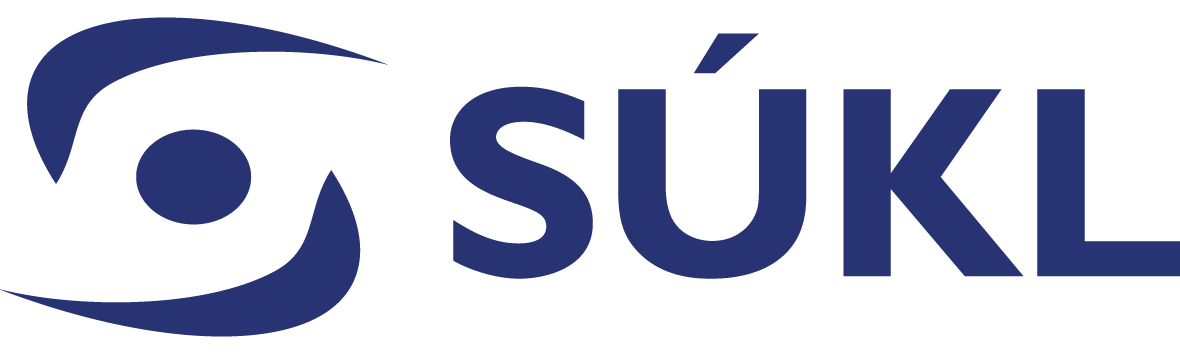 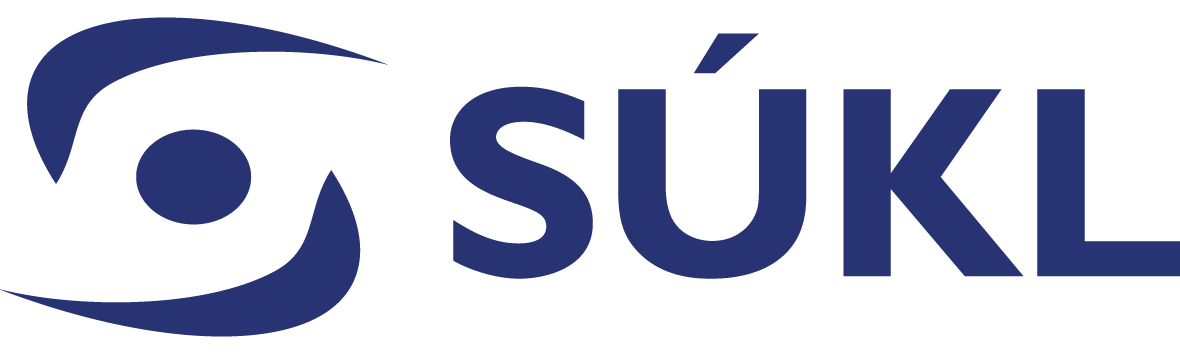 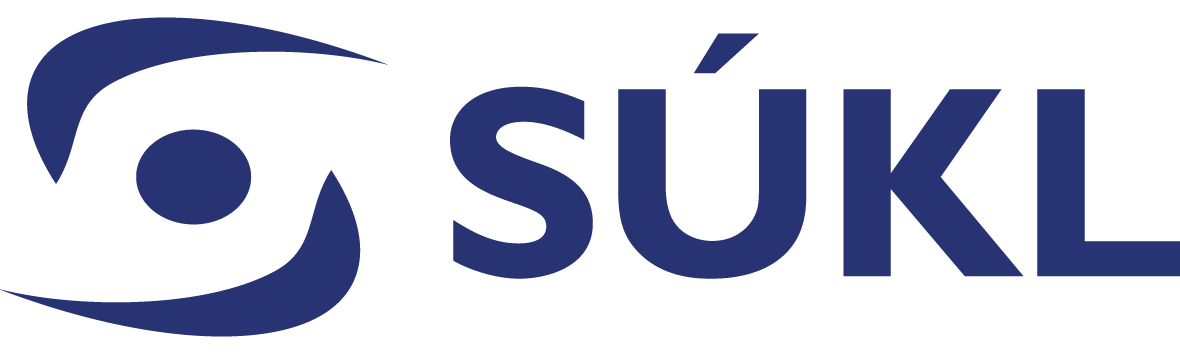 13.10.2023
© 2023  STÁTNÍ ÚSTAV PRO KONTROLU LÉČIV
Kombinované studie / Studie funkčních způsobilostí diagnostických zdravotnických prostředků in vitro
Studie funkčních způsobilostí diagnostických zdravotnických prostředků in vitro
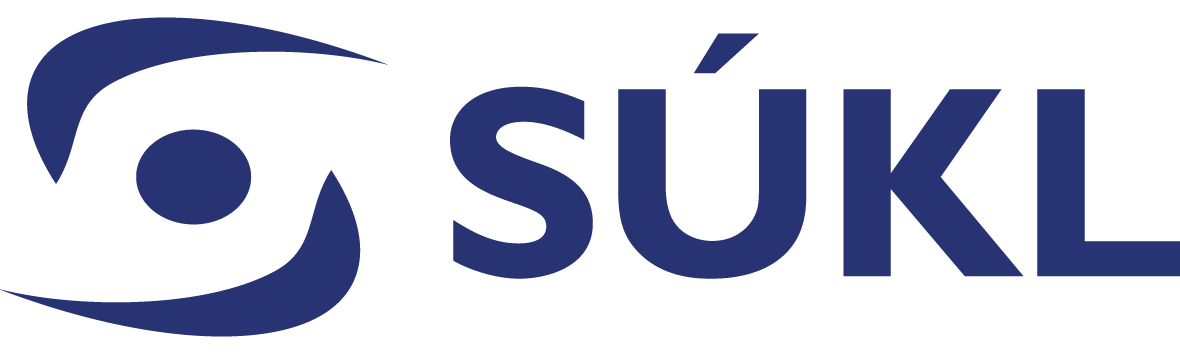 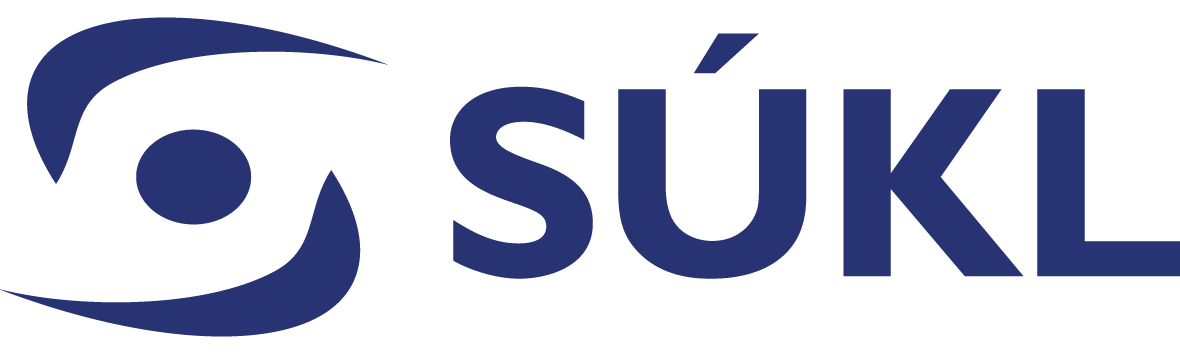 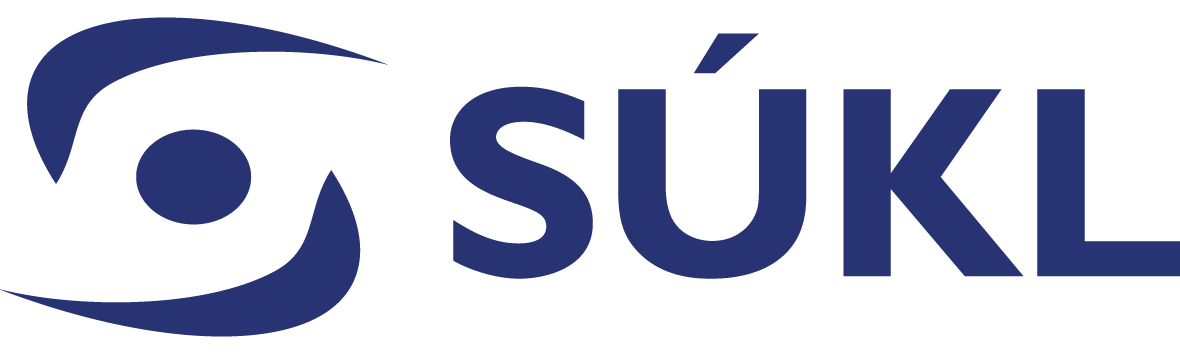 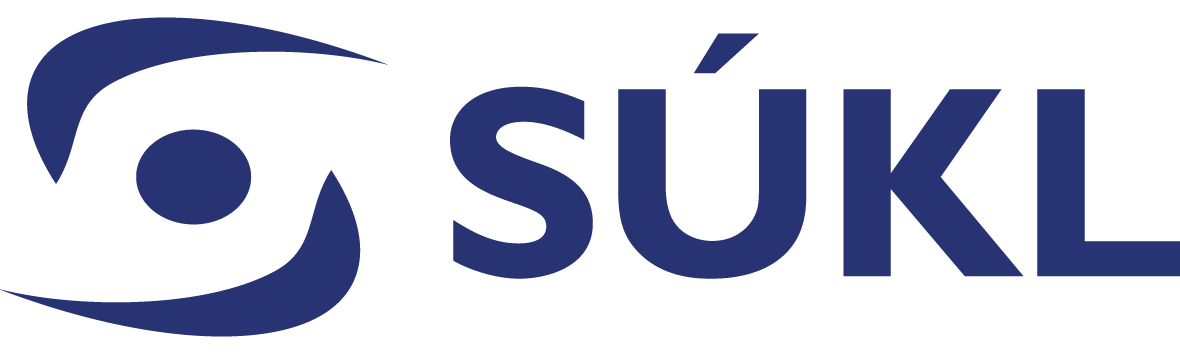 13.10.2023
© 2023  STÁTNÍ ÚSTAV PRO KONTROLU LÉČIV
Kombinované studie / Kombinované studie: KZ ZP a KHLP
Kombinované studie: KZ ZP a KHLP
studie na rozhraní MDR / CTR a související vnitrostátní legislativy
odlišná dokumentace pro KZ ZP a KHLP
vzhledem k odlišným požadavkům platné legislativy týkající se KZ ZP (čl.63 MDR) a KHLP doporučujeme zvlášť informovaný souhlas pro KZ ZP a pro KHLP, ale může být i společný
pojištění i dle zákona č. 375/2022 (příp. MDR), pojištění pouze dle zákona č. 378/2007 Sb., zákona o léčivech a o změnách některých souvisejících zákonů (dále jen „zákon č. 378/2007“) není akceptovatelné
stanovisko etické komise zřízené dle zákona č. 375/2022 (nestačí jen stanovisko etické komise fungující dle zákona č. 378/2007)
13.10.2023
© 2023  STÁTNÍ ÚSTAV PRO KONTROLU LÉČIV
Kombinované studie / Kombinované studie SFZ a KHLP
Kombinované studie: SFZ a KHLP
studie na rozhraní IVDR / CTR a související vnitrostátní legislativy
naprostá většina podávaných studií jsou kombinované studie: studie funkční způsobilosti CDx a KHLP
odlišné požadavky legislativy týkající se SFZ a KHLP
odlišná dokumentace pro SFZ a KHLP
pojištění i dle zákona č. 375/2022 (příp. IVDR), pojištění pouze dle zákona č.  378/2007 není akceptovatelné
stanovisko etické komise zřízené dle zákona č. 375/2022 (nestačí jen stanovisko etické komise fungující dle zákona č. 378/2007)
místo 
nejen poskytovatel zdravotních služeb, ale i laboratoř (certifikát o akreditaci laboratoře)
zkoušející 
nejen u poskytovatele zdravotních služeb, ale i v laboratoři (často centrální laboratoř v zahraničí, příp.  několik centrálních laboratoří v zahraničí)
hlavní zkoušející v centrální laboratoři (životopis)
informovaný souhlas – strategie zadavatele:
informovaný souhlas zvlášť pro SFZ a pro KHLP (ideální případ)
společný informovaný souhlas (název, číslo protokolu, zadavatel i SFZ!)
13.10.2023
© 2023  STÁTNÍ ÚSTAV PRO KONTROLU LÉČIV
Kombinované studie / Informovaný souhlas v kombinovaných studiích (SFZ CDx a KHLP)
Informovaný souhlas v kombinovaných studiích (SFZ CDx a KHLP)
vždy nutno splnit požadavky IVDR (čl. 59 IVDR)
poskytnuté informace musí:
umožnit subjektu nebo jeho zákonně ustanovenému zástupci porozumět:
povaze, cílům, přínosům, dopadům, rizikům a obtížím spojeným se studií funkční způsobilosti,
právům subjektu a zárukám týkajícím se jeho ochrany, zejména právu odmítnout účast a právu kdykoliv od studie funkční způsobilosti odstoupit, aniž by tím došel jakékoliv újmy a aniž by byl povinen poskytnout jakékoliv odůvodnění,
podmínkám, za jakých má studie funkční způsobilosti proběhnout, včetně předpokládané doby účasti subjektu ve studii funkční způsobilosti, a
případným alternativním možnostem léčby, včetně následných opatření, pokud subjekt ve studii funkční způsobilosti nepokračuje;
13.10.2023
© 2023  STÁTNÍ ÚSTAV PRO KONTROLU LÉČIV
Kombinované studie / Informovaný souhlas v kombinovaných studiích (SFZ CDx a KHLP)
Informovaný souhlas v kombinovaných studiích (SFZ CDx a KHLP)
Poskytnuté informace musí (čl. 59 IVDR - pokračování):
být komplexní, stručné, jasné, relevantní a srozumitelné subjektu nebo jeho zákonně ustanovenému zástupci;
být poskytnuty během předchozího pohovoru se členem zkoušejícího týmu, který je náležitě kvalifikovaný podle vnitrostátních právních předpisů	
obsahovat informace o příslušném systému náhrady škody podle článku 65;
obsahovat celounijní jedinečné identifikační číslo studie funkční způsobilosti podle čl. 66 odst. 1 a informace o dostupnosti výsledků studie funkční způsobilosti v souladu s odstavcem 6 tohoto článku
Subjekt je informován o tom, že v elektronickém systému týkajícím se studií funkční způsobilosti podle článku 69 bude v souladu s čl. 73 odst. 5 zveřejněna zpráva o studii funkční způsobilosti a shrnutí v podobě srozumitelné určenému uživateli, a to bez ohledu na výsledek studie funkční způsobilosti, a v rámci možností je také informován, jakmile je tato zpráva a shrnutí k dispozici.
13.10.2023
© 2023  STÁTNÍ ÚSTAV PRO KONTROLU LÉČIV
Kombinované studie / Souhrn
Souhrn
odlišná legislativa, odlišné požadavky
stanovisko i dle zákona č. 375/2022
usnášeníschopnost EK dle zákona č. 375/2022
název SFZ/KZ NE KHLP
číslo protokolu SFZ/KZ NE KHLP
pojištění i dle zákona č. 375/2022
13.10.2023
© 2023  STÁTNÍ ÚSTAV PRO KONTROLU LÉČIV
kontakt
KONTAKT:
MUDr. Jaroslava Rozprávková
Inspektor oddělení klinického hodnocení ZP
Sekce regulace zdravotnických prostředků
Státní ústav pro kontrolu léčiv

tel.:  +420 272 185 304
e-mail: Jaroslava.Rozpravkova@sukl.cz
13.10.2023
© 2023  STÁTNÍ ÚSTAV PRO KONTROLU LÉČIV
Dotazník spokojenosti
MÁTE ZKUŠENOSTI SE SÚKL? 
Podělte se o ně s námi!


SÚKL se jako každá organizace snaží zlepšovat a rozvíjet poskytované služby.

Budeme proto rádi, když nám dáte zpětnou vazbu vyplněním následujícího dotazníku.
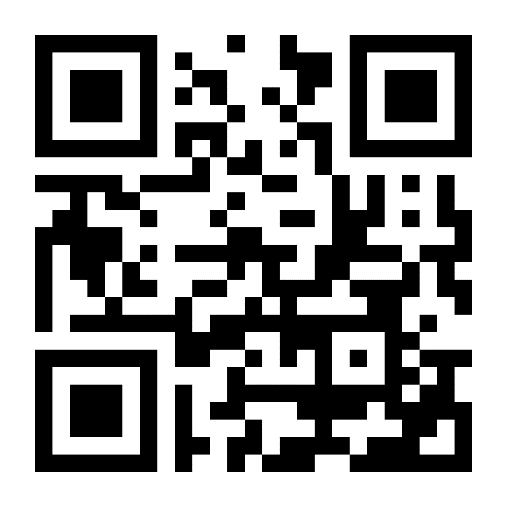 dotazník spokojenostiPředem děkujeme za spolupráci a za čas věnovaný odpovědím.
13.10.2023
© 2023  STÁTNÍ ÚSTAV PRO KONTROLU LÉČIV
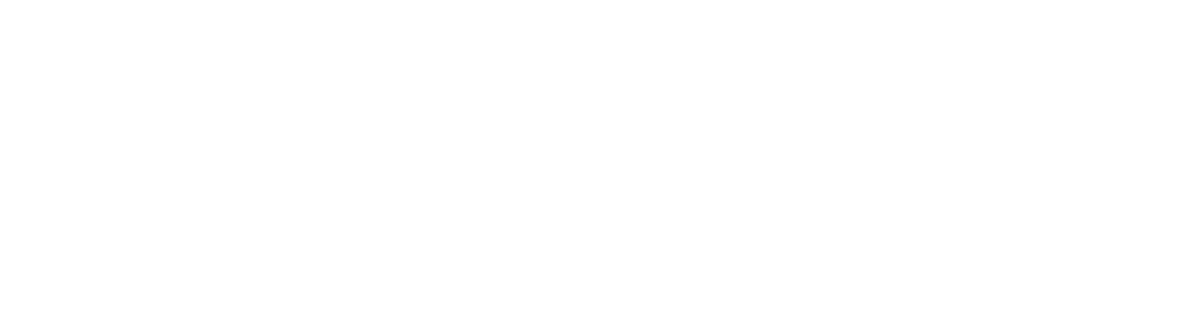 Děkujeme za pozornost.
Státní ústav pro kontrolu léčiv
Šrobárova 48, 100 41  Praha 10
tel.: +420 272 185 111
fax: +420 271 732 377
e-mail: posta@sukl.cz
13.10.2023
© 2023  STÁTNÍ ÚSTAV PRO KONTROLU LÉČIV